Представляю вам  ТВОРЧЕСКИЙ  проектпод названиемПлатье  «Фея   леса»
Цель проекта
Разработать предметно - средовый дизайн платья

Принять участие в 6-м ежегодном областном  конкурсе дизайна одежды и аксесуаров
Основные задачи проекта
Разработка идеи
Создание инициативной группы
Обсуждение плана работы
Подбор материала
Сборка изделия
Фотосессия 
Подготовка документов на областной конкурс
Защита проекта
Над проектом работала инициативная группа в составе:
Вестникова Алина, 14 лет
Новикова Катерина, 15 лет
Катоманова Катерина, 14 лет
Чеснокова Юлия,15 лет
Шиганова Юлия, 14 лет
Цветкова Татьяна, 13 лет
При реализации проекта  мы выполняли следующие этапы работы
Создали выкройку платья
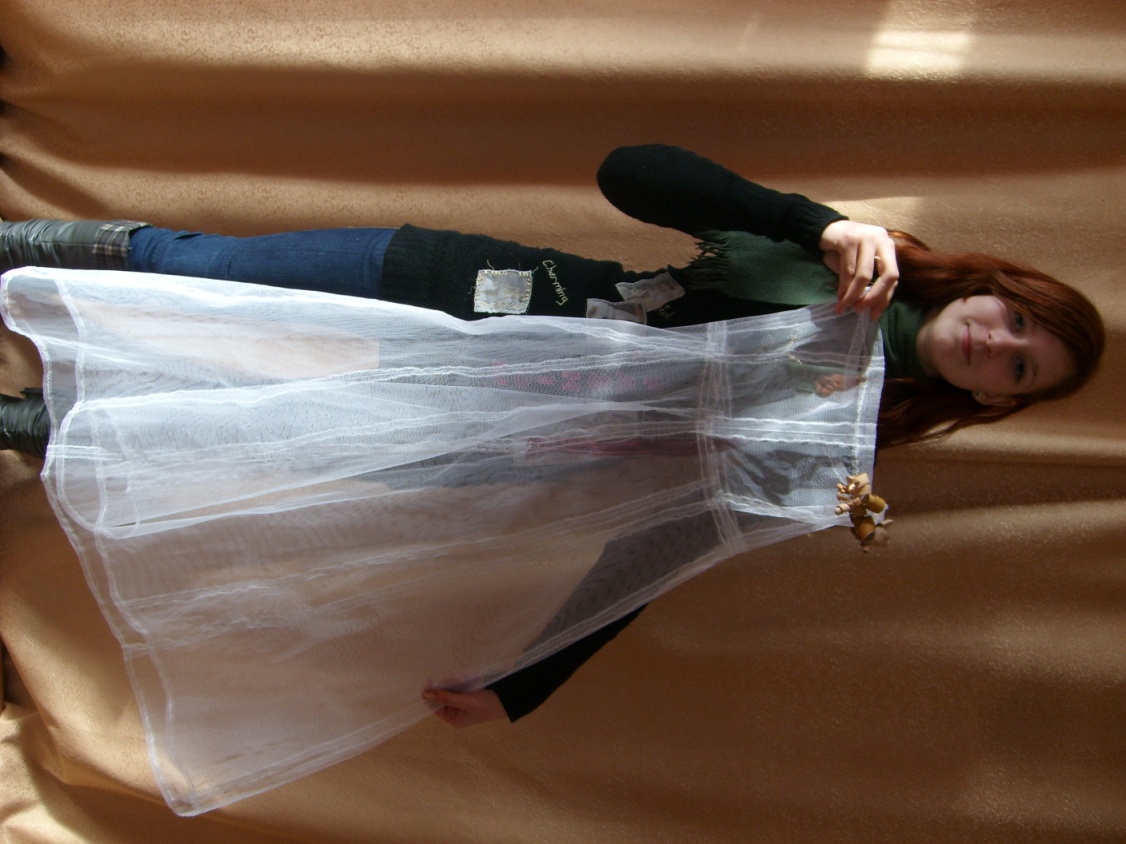 Использовали бросовый материал непригодный для плетения. Кусочки  бересты отделили  на мелкие ленты.
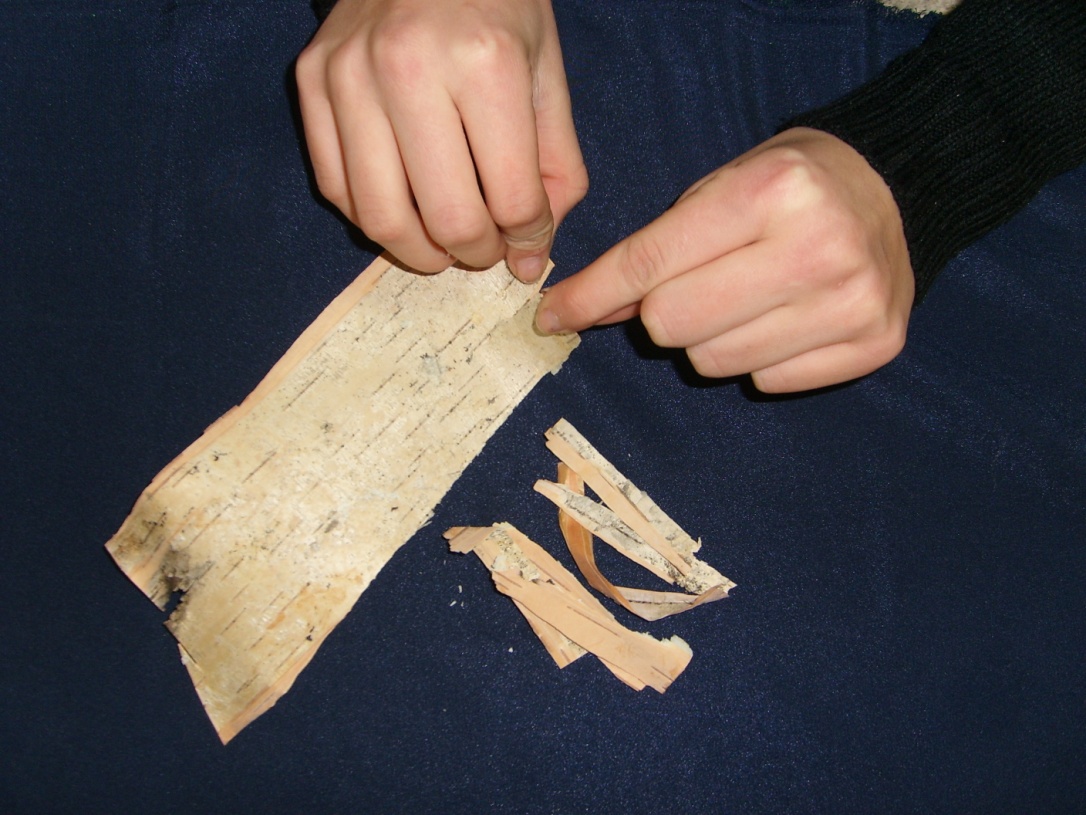 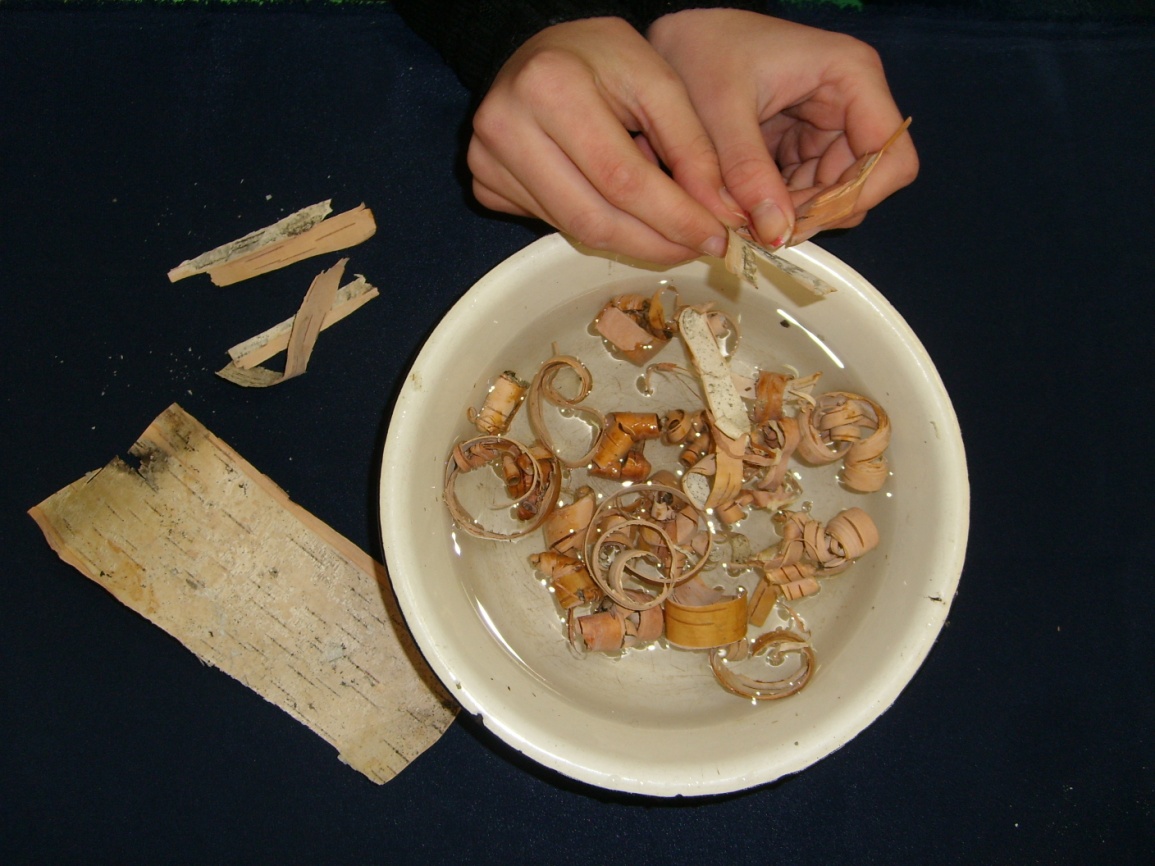 Ленты,  запариваем в горячей воде.До момента скручивания.
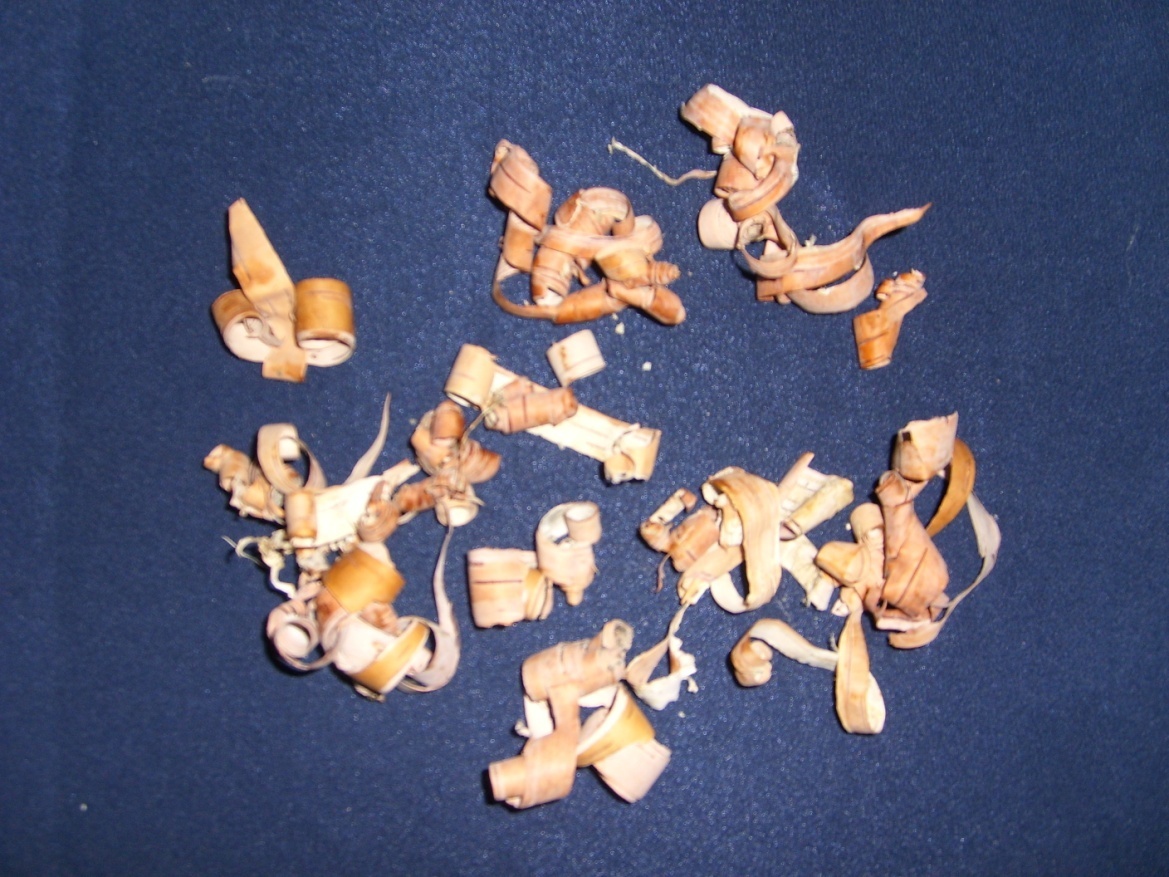 Скрученные завитки просушиваем
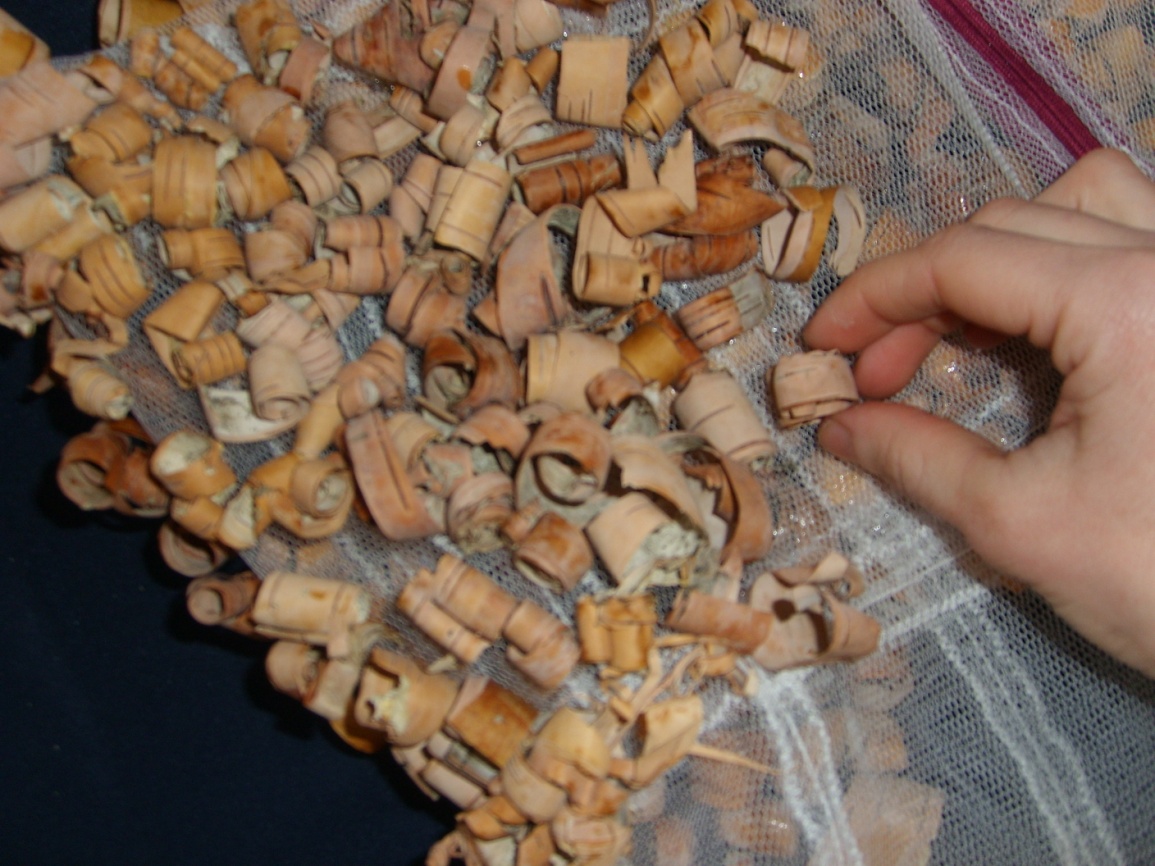 Просохшие завитки клеим к каркасу платья. Платье просушиваем.
Фотосессия
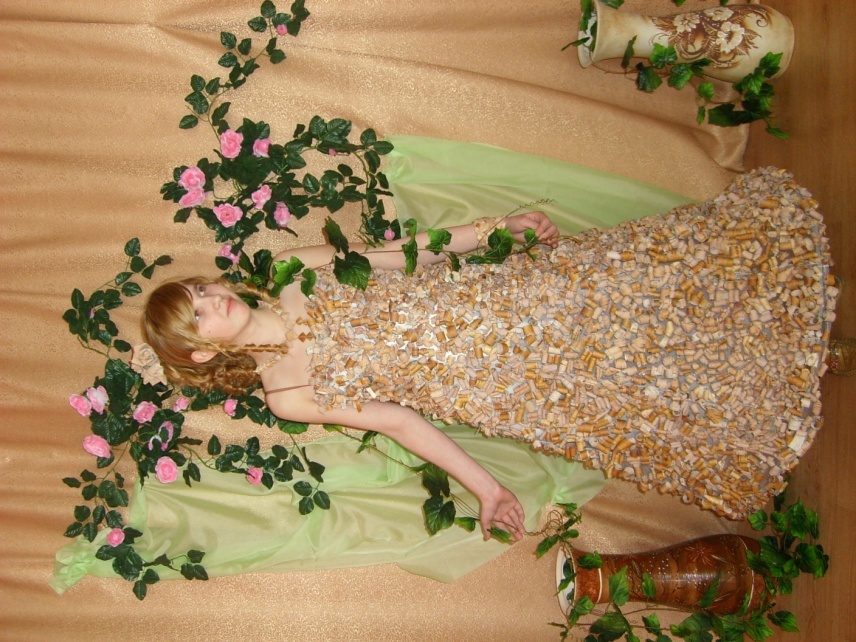 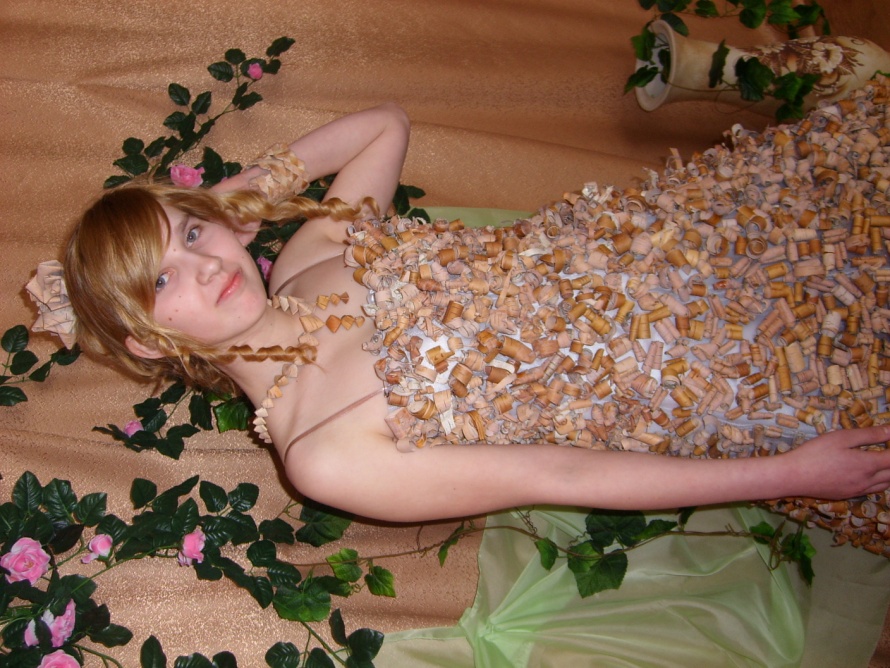 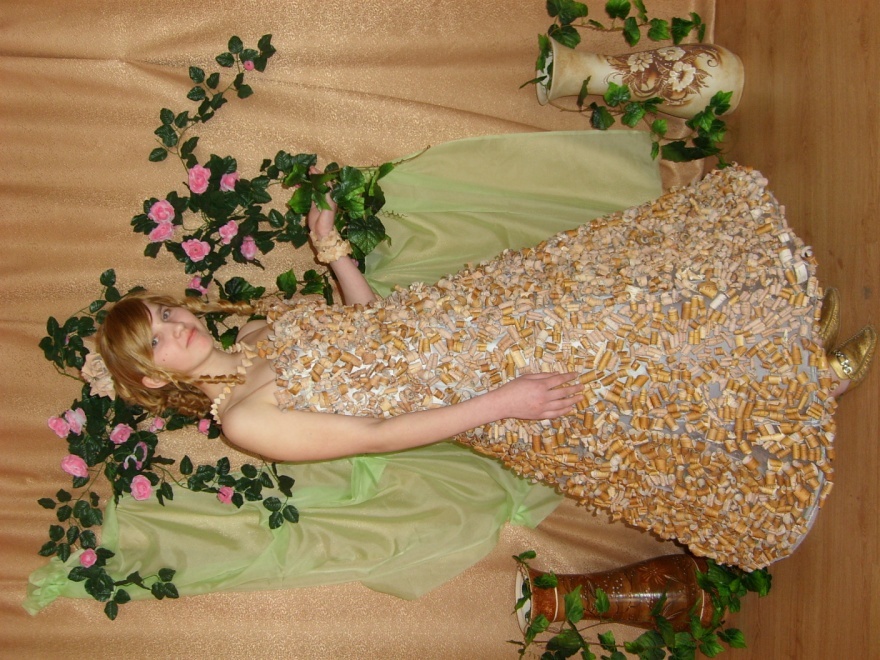 Объект дизайна одежды
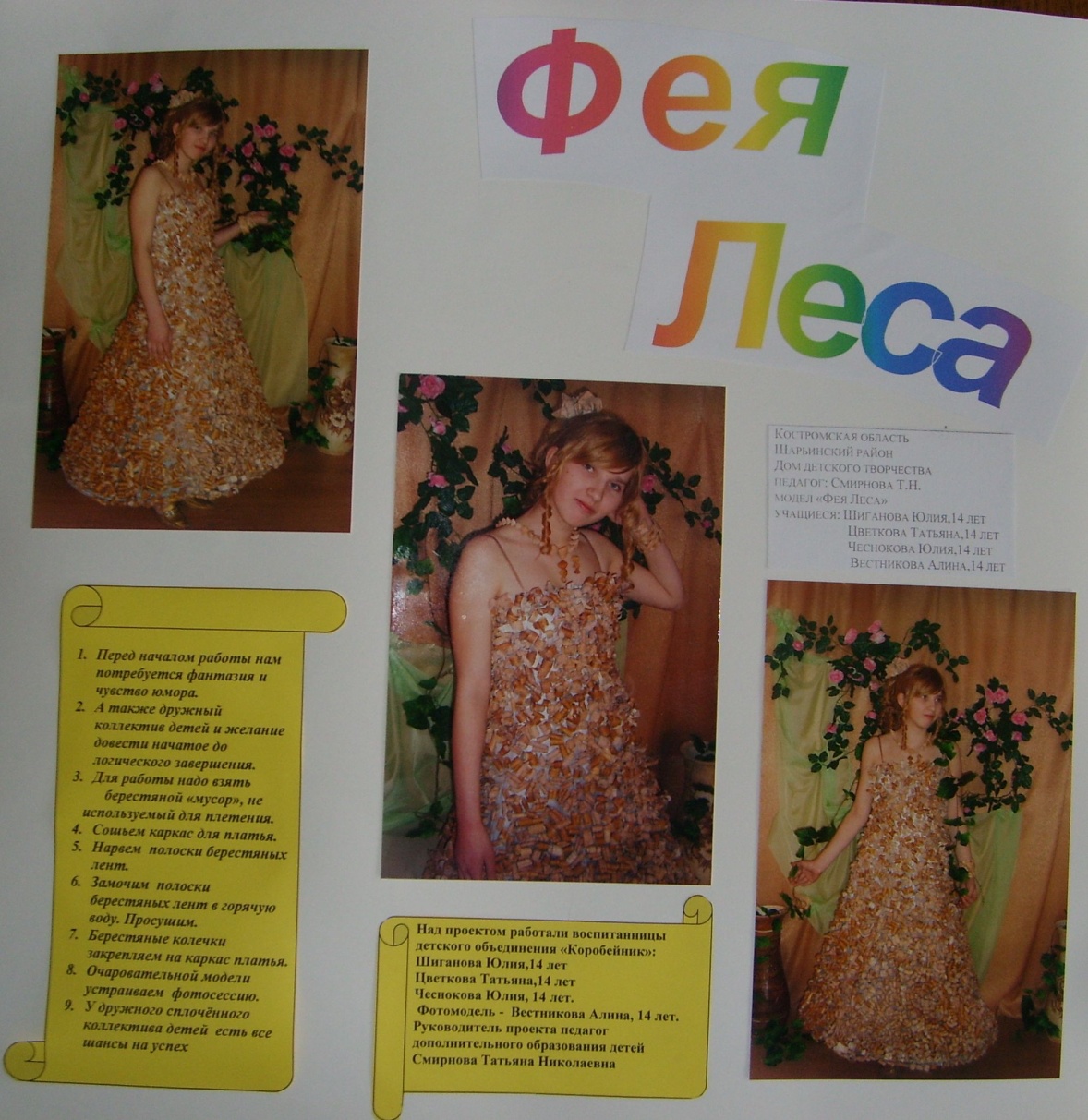 оформленный на листах, был отправлен  на  областной  заочный конкурс 
        АРТ ПОДИУМ   и занял  lll место  среди участников